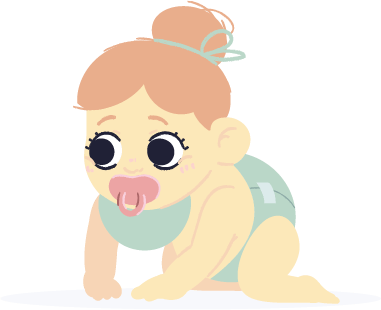 Toddler Weekly
Lesson Plan
Child Name:
Week Start:
Teacher Name:
Week End:
Activity
Monday
Tuesday
Wednesday
Thursday
Friday
Additional Notes
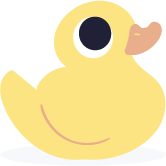